Chapter-1 Introduction
Copyright © 2016 Elsevier  Inc. All rights reserved.
1
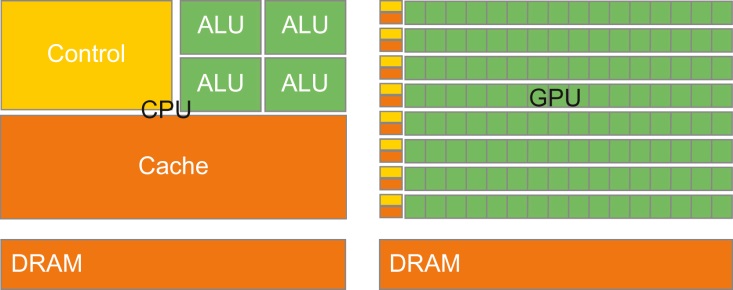 FIGURE 1.1: CPUs and GPUs have fundamentally different design philosophies.
Copyright © 2016 Elsevier  Inc. All rights reserved.
2
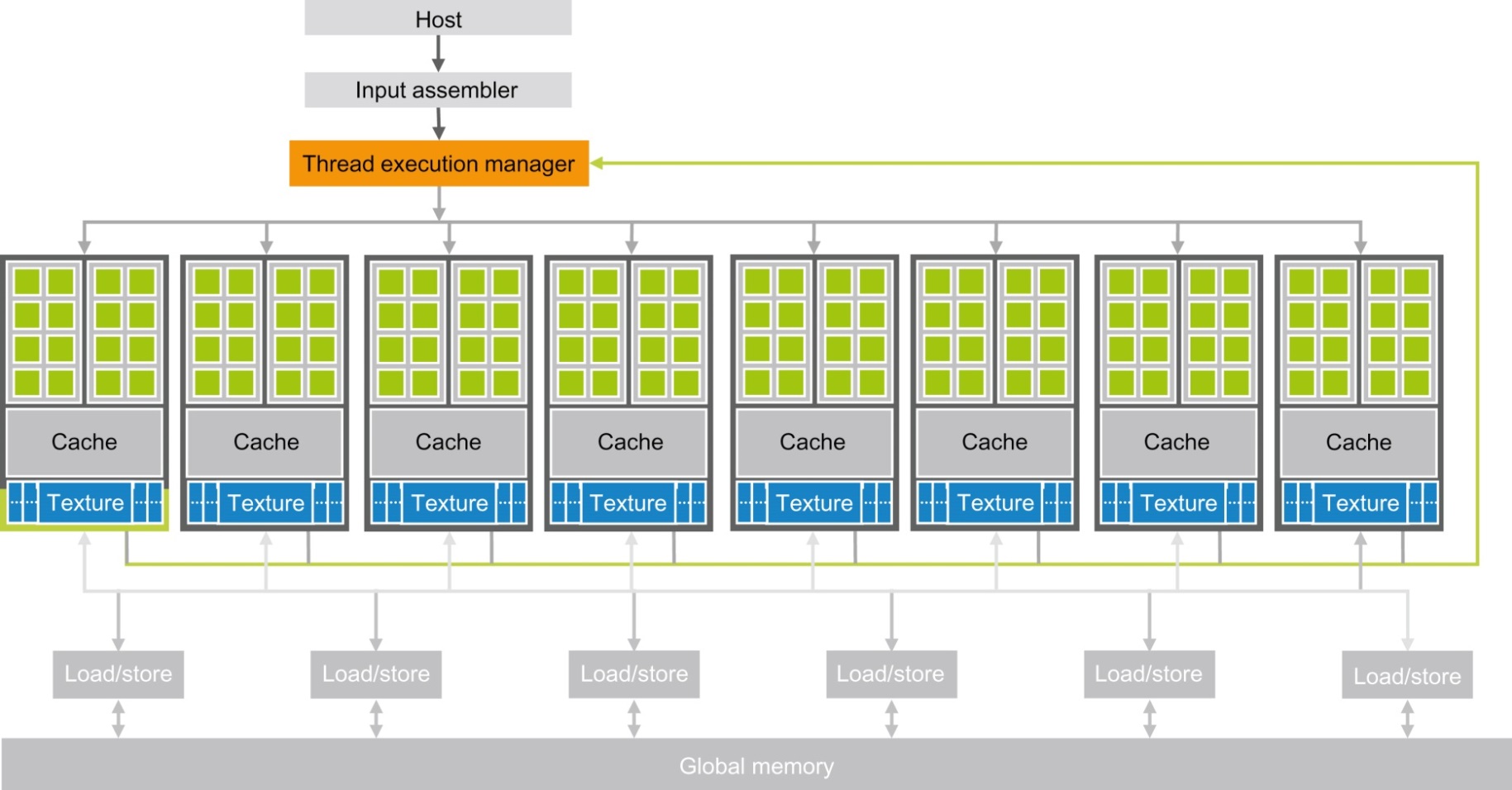 FIGURE 1.2: Architecture of a CUDA-capable GPU.
Copyright © 2016 Elsevier  Inc. All rights reserved.
3
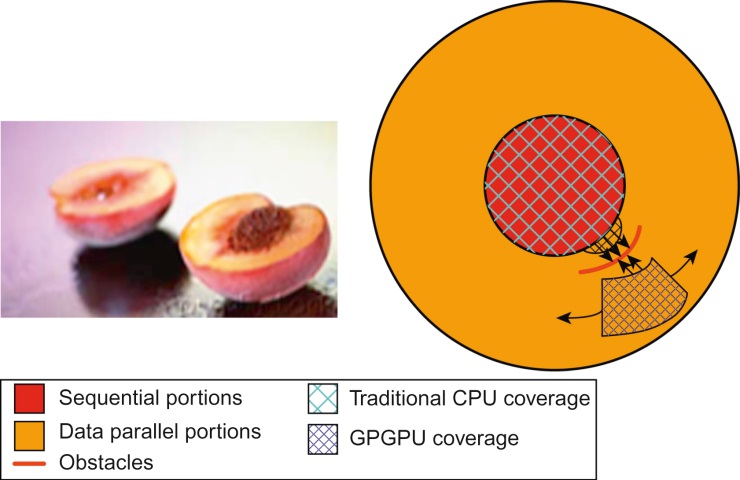 FIGURE 1.3: Coverage of sequential and parallel application portions.
4
Copyright © 2016 Elsevier  Inc. All rights reserved.